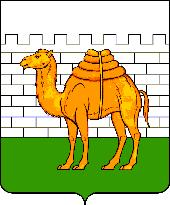 Администрация города Челябинска
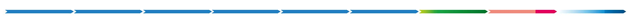 Муниципальное автономное дошкольное образовательное учреждение
«Детский сад № 48 г. Челябинска»
Презентация проекта по внедрению бережливых технологий в системе образования 
Города Челябинска
«Оптимизация процесса сетевого взаимодействия с родителями (законными представителями) воспитанников»
Заведующий МАДОУ «ДС №48 г. Челябинска»
О.А. Бура
Челябинск -2023
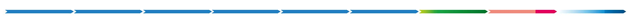 1
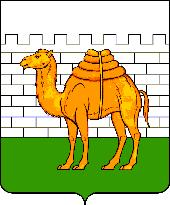 Администрация города Челябинска
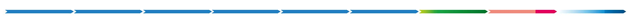 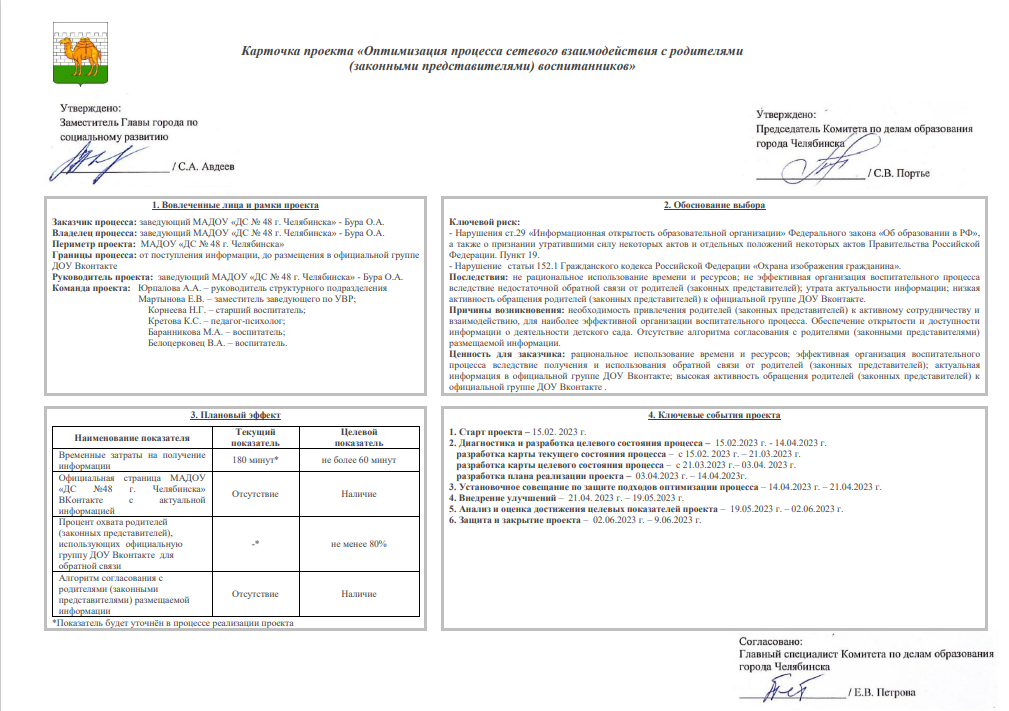 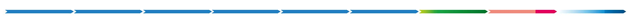 2
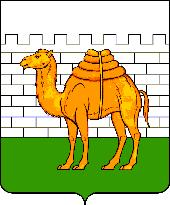 Администрация города Челябинска
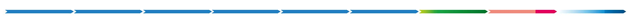 Команда проекта
Руководитель проекта
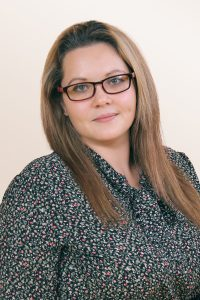 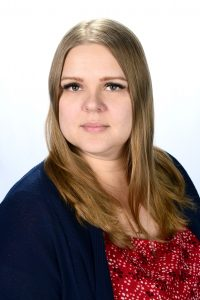 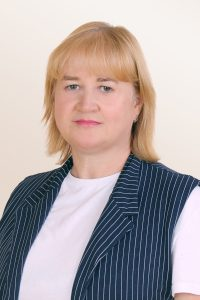 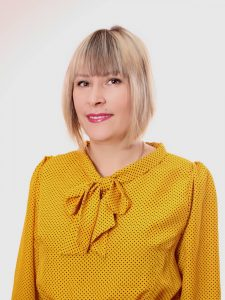 Елена Владимировна 
Мартынова
заместитель заведующего 
по УВР
Анна Александровна 
Юрпалова
руководитель СП
Наталья Геннадьевна 
Корнеева
старший воспитатель
Бура Ольга Александровна
заведующий МАДОУ 
«ДС № 48 г. Челябинска»
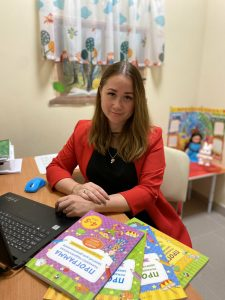 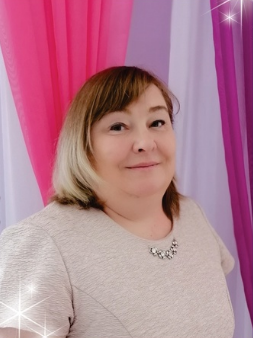 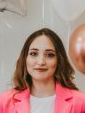 Виктория Александровна 
Белоцерковец
 воспитатель
Марина Александровна Баранникова
          воспитатель
Кристина Сергеевна 
Кретова
педагог-психолог
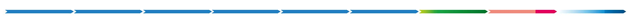 3
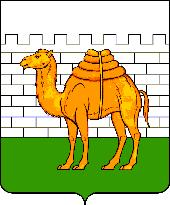 Администрация города Челябинска
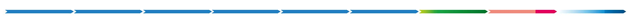 Приказ об открытии проекта за подписью руководителя ОО
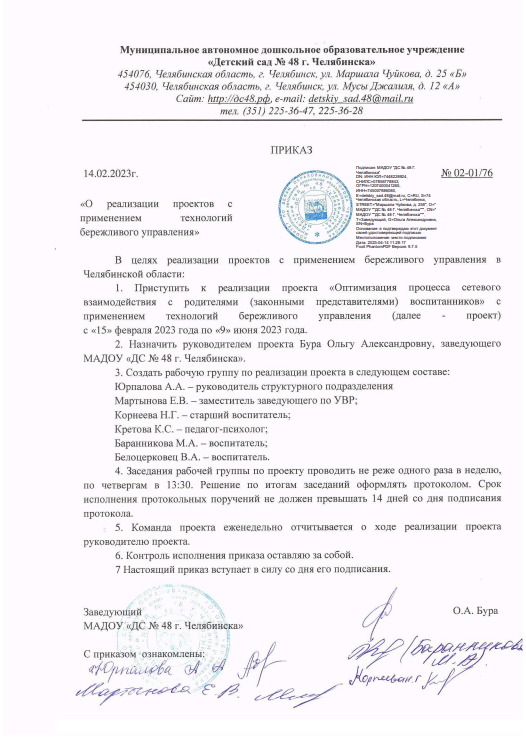 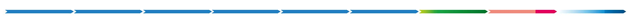 4
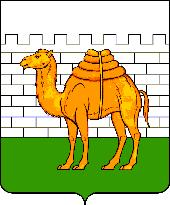 Администрация города Челябинска
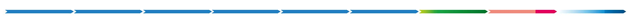 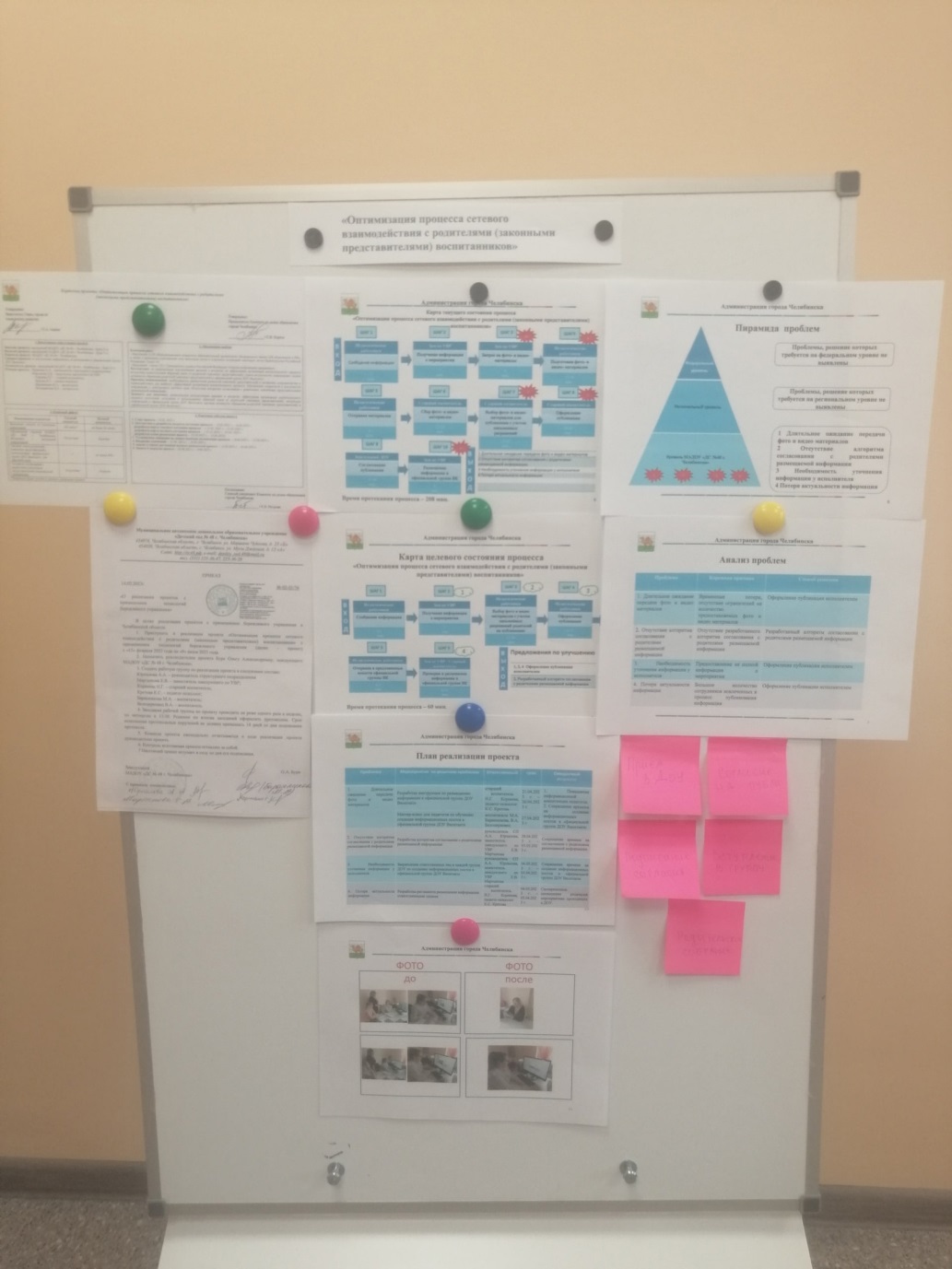 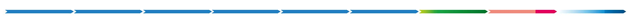 5
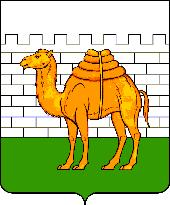 Администрация города Челябинска
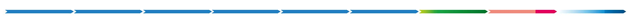 Карта текущего состояния процесса 
«Оптимизация процесса сетевого взаимодействия с родителями (законными представителями) воспитанников»
ШАГ 3
ШАГ 2
ШАГ4
ШАГ 1
1
2
ВХОД
2
ШАГ 5
ШАГ 8
ШАГ 6
ШАГ 7
3
ПРОБЛЕМЫ:
ШАГ 9
4
ШАГ 10
ВЫХОД
Время протекания процесса – 208 мин.
6
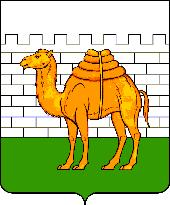 Администрация города Челябинска
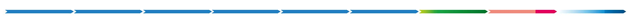 Анализ проблем
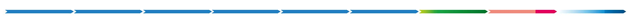 7
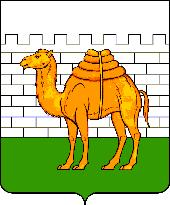 Администрация города Челябинска
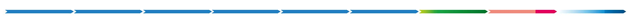 Пирамида  проблем
Проблемы, решение которых требуется на федеральном уровне не выявлены
Проблемы, решение которых требуется на региональном уровне не выявлены
1 Длительное ожидание передачи фото и видео материалов
2 Отсутствие алгоритма согласования с родителями размещаемой информации
3 Необходимость уточнения информации у исполнителя
4 Потеря актуальности информации
2
4
1
3
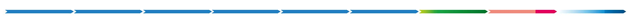 8
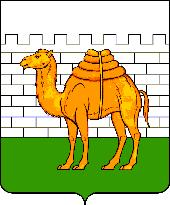 Администрация города Челябинска
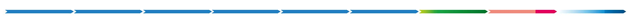 Карта целевого состояния процесса 
«Оптимизация процесса сетевого взаимодействия с родителями (законными представителями) воспитанников»
ШАГ 3
ШАГ 4
2
3
ШАГ 1
ШАГ 2
1
ВХОД
ШАГ 5
ШАГ 6
4
Предложения по улучшению
ВЫХОД
Время протекания процесса – 60 мин.
9
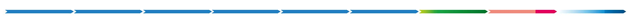 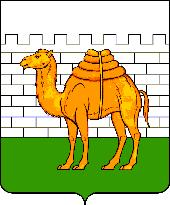 Администрация города Челябинска
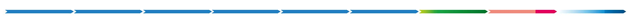 План реализации проекта
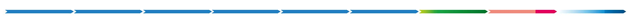 10
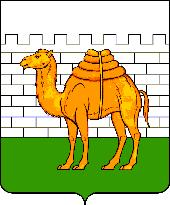 Администрация города Челябинска
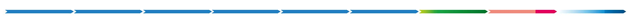 План реализации проекта
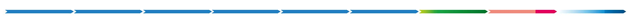 11